Brochure
Tri-Fold 
Template
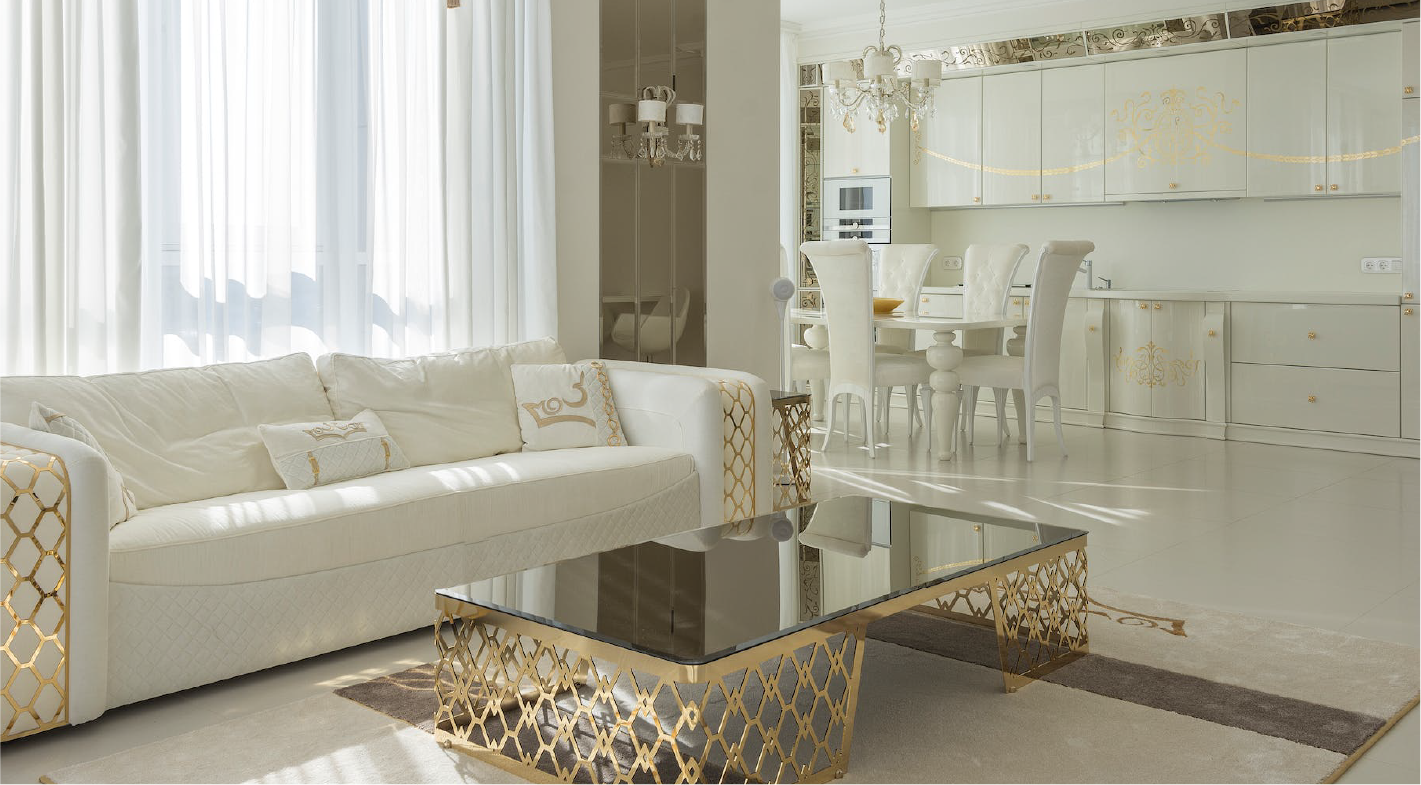 Explore Our 
Services  & Offerings
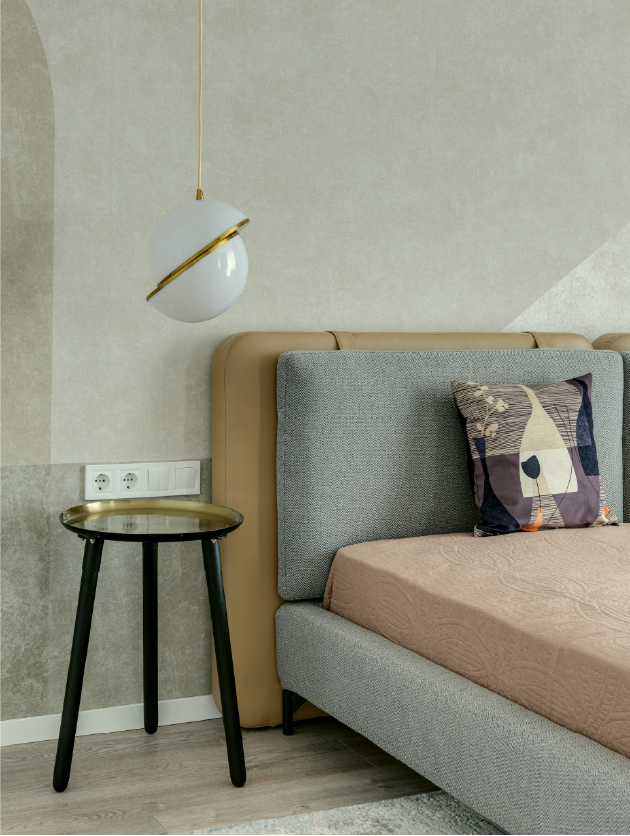 Key Offerings:
Describe the primary services, products, or experiences you provide.
Contact:
Highlight any unique or standout features that visitors should know about.
1036 Berkley Street, Eagleville,
Pennsylvania, 15077
Concise details about its features, benefits, and uniqueness and how it addresses customers' needs.
+1  484-802-6413
Brochure@mail.com
www.Brochure.com
Testimonials:
Services/Offerings:
3.
1.
2.
Benefits to the Customer: Focus on how your services or products directly benefit the customer. Will they save time, improve their lifestyle, enhance their skills, or solve a particular problem?
Placeholder quotes from satisfied customers or clients.
Range of Services: Enumerate the various services or products you offer. Be clear and concise, listing each service with a brief description if needed.
Unique Selling Proposition (USP): What makes your offerings special? Whether it's exceptional quality, innovative features, competitive pricing, or exclusive benefits, emphasize what sets you apart from competitors.
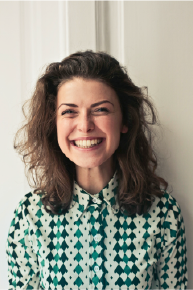 Catherine Spinka
Dental Assistant
"I've been amazed by the quality of service provided by [Company Name]."
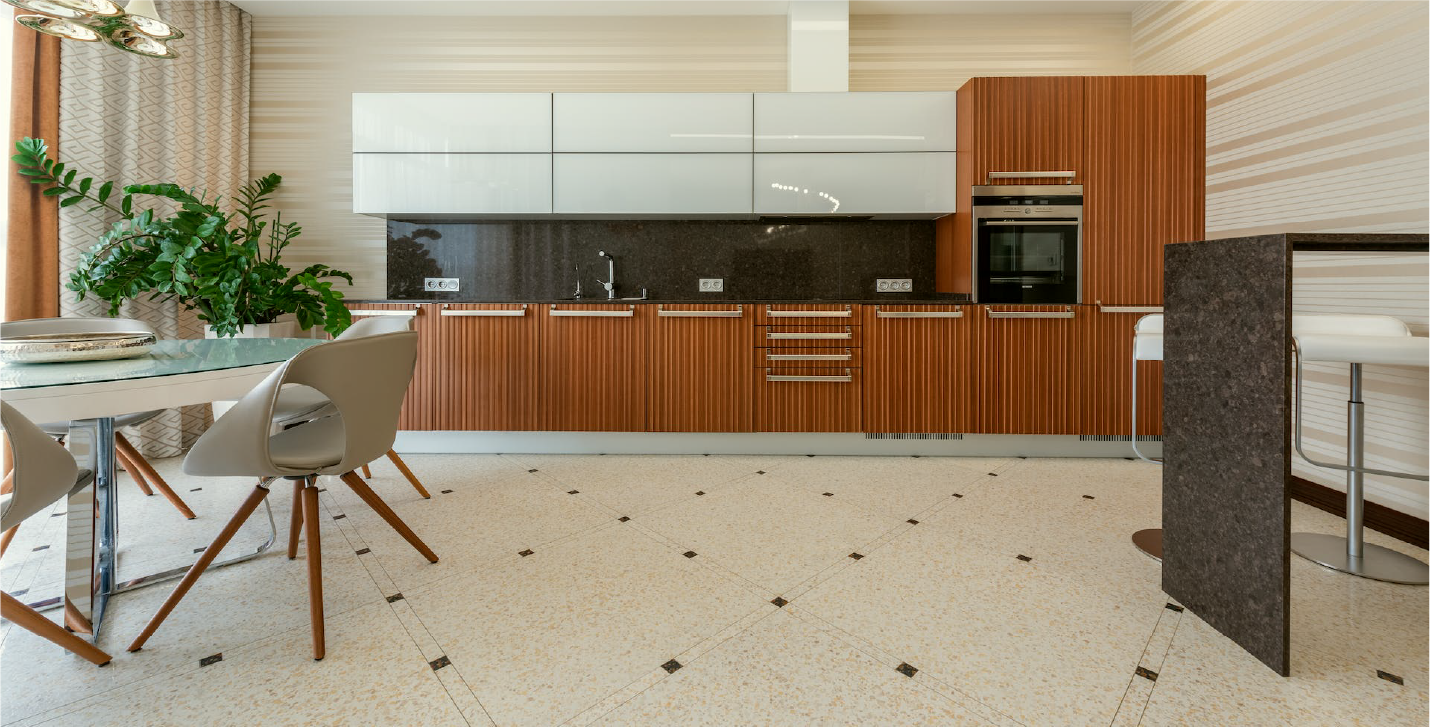 Missouri Smith
Physical Therapist
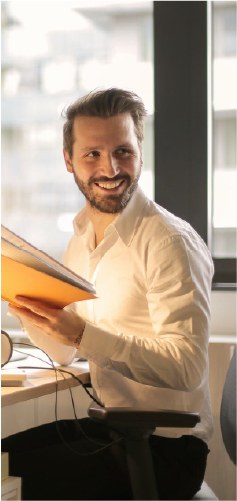 "I've been amazed by the quality of service provided by [Company Name]."